3
Groupement de RechercheAccélérateurs Plasma PompEs par LaserGdR APPEL
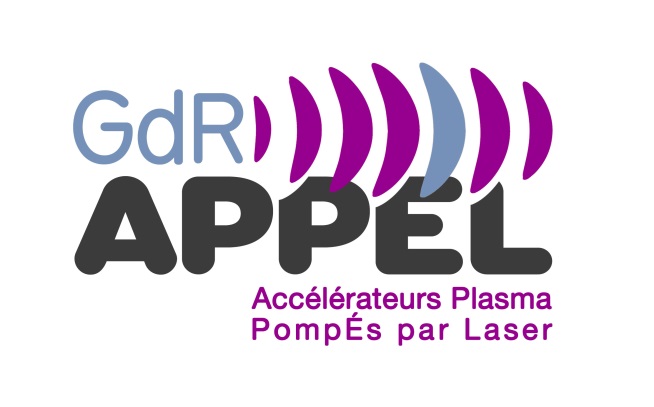 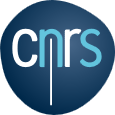 17 Juin 2019, Réunion COPIL 03
Brigitte CROS, Nicolas Delerue
Sections CNRS concernées : 01, 04
Instituts du CNRS concernés : IN2P3, INP
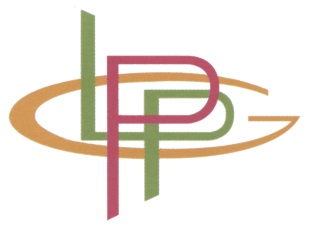 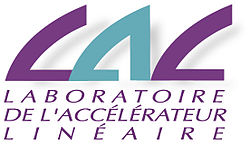 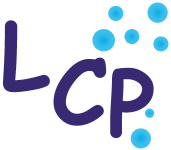 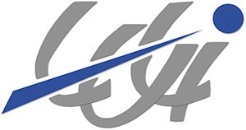 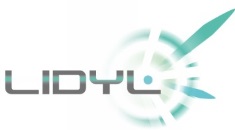 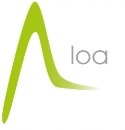 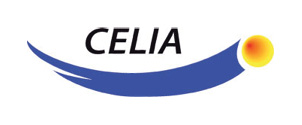 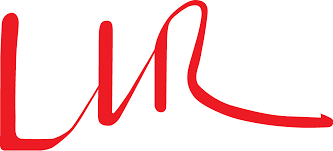 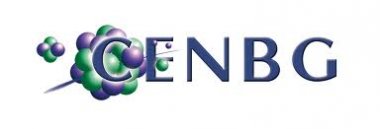 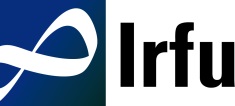 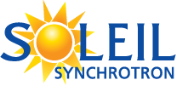 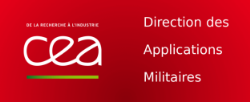 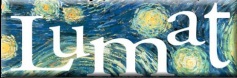 Ordre du jour
Approbation du CR de la réunion du 17/04/2019
https://www.lpgp.u-psud.fr/appel/comite-de-pilotage/fichiers-du-copil/2019_04_17_Minutes_GDR_Appel-v2.docx 
Point financier
Point sur la réunion thématique consacrée aux Ions le 19 juin (cf https://indico.lal.in2p3.fr/event/5514/ ) 
Point sur l'activité (travail des axes) et discussion d'actions à venir 
Discussion des documents reçus et recommandations finales sur Eupraxia France 
Divers
2. Point financier
Reste 10 k euros, propositions de dépenses urgentes
Dépenses prévues  
< 1kEuro, en cours: Repas et pauses organisation de la Journée thématique du 19 juin à Bordeaux, mission BC, autres besoins?
?? 2keuros ? participation d’étudiants en thèse  au mini-colloque laser-plasma lors du  congrès SFP à Nantes- URGENT fournir les infos (cf CR copil02)

Propositions  à discuter/programmer:
 Journées thématiques: préparation de la prospective ALP, journée scientifique eupraxia France,  Journée applications médicales, autres propositions 
pour 2020:
Invitation d’un expert européen, Réunion scientifique de tout le gdr
2. Point financier
Rappels, critères concernant les demandes financières
Les activités proposées pour financement doivent 
1. être rattachées à la thématique du GdR APPEL 
2. être considérées comme prioritaires par les coordinateurs et coordinatrices du ou des axes qui les proposent 
3. impliquer des membres des équipes du GdR 
4. contribuer à répondre à au moins un des objectifs du GdR
Fonctionnement pour 2020: appel à la communauté?
3. Réunion thématique ions 19 juin
Etat d’avancement
Programme
https://indico.lal.in2p3.fr/event/5514/

Logistique
4.  Activité (travail des axes) et discussion d'actions à venir
dates réunions COPILAPPEL:
Organiser réunions d’axes et autres actions en 2019: définir budget nécessaire (proposition des coordinateurs)
Occasions de rencontre en 2019: 
Congrès SFP2019 à Nantes,  8-12 Juillet
Journées Accélérateur Roscoff, 1-4 Octobre
Forum ILP Giens, 14-18 octobre
Divers
Info générales 
Appel ARIES à pre-propositions (à discuter)
Préparation de la prospective accélérateur IN2P3
5. Discussion des documents reçus et recommandations finales sur Eupraxia Fr
5. Commentaires/recommandations
Proposition d’un consortium: les missions décrites page 11 correspondent aux missions du GdR, redondance, préciser les missions opérationelles et l’organisation liées au projet (construction du projet et livraison des résultats)
Il reste deux projets parallèles: LAPLACE et PALAS
Le lien avec EuPRAXIA doit être défini: EuPRAXIA ne doit pas être vu comme un organisme de financement externe, EuPRAXIA est construit pas ses partenaires, integration des acteurs EuPRAXIA actuels dans EuPRAXA FR?
Résultats scientifiques attendus et méthodes doivent être argumentés et reliés à EuPRAXIA
Contribution Fr à EuPRAXIArappel des objectifs
Proposer un projet d’accélérateur ambitieux avec 2 objectifs
 >> court terme (5ans):
prototype pour l’accélérateur EuPRAXIA et les applications qualifiantes
>> long terme: 
 installation accélérateur de test pour la communauté fr 
Dédiée aux développements et applications des accélérateurs laser plasma, 
Permettant de développer
Les liens avec l’industrie
La  formation des personnels et des étudiants, 
Une base locale pour la participation à EuPRAXIA ou d’autres projets internationaux
Le GdR prépare des recommandations pour la contribution Fr à EuPRAXIA
13 mars: 1ere réunion thématique; les équipes / membres du GdR présentent des propositions de contributions Chaque axe analyse les documents soumis 
17 avril comité de pilotage (CoPil) du GdR: échange des analyses entre les axes, concertation et propositions de recommandations
2e réunion thématique (29 avril et 9 mai), les analyses et recommandations sont présentées par les coordinateurs d'axes et discutées avec les porteurs. 
Les coordinateurs du GdR interagissent avec les porteurs pour préparer un document de présentation des activités considérées comme prioritaires par la communauté pour la contribution à EuPraxia, 
17 juin copil du GdR: finalisation des recommandations et du document
Critères d’analyse
Pertinence scientifique par rapport aux objectifs (accélérateur, Eupraxia)
Conditions d’ouverture à la communauté et aspects fédérateurs, gouvernance 
Fraction du temps du dispositif ou de l’installation consacrée à l’activité accélérateur
Adéquation des moyens
Calendrier de réalisation
Recommandations participation fr à Eupraxia 1/3
Le GdR APPEL recommande
La construction d’un accélérateur d’électrons basé sur l’accélération laser plasma pouvant atteindre des énergies de l’ordre du GeV avec la configuration de base minimale envisagée pour EuPRAXIA (30pC, 1%largeur, emittance microrad, 10Hz): CALPEX (ou autre nom à trouver)
La constitution d’une structure projet rassemblant les compétences existantes dans les laboratoires partenaires du GdR pour la réalisation de CALPEX
Le développement des applications en parallèle à la construction de CALPEX avec les installations laser existantes dans un premier temps, puis le portage des lignes d’application sur CALPEX
Recommandations participation fr à Eupraxia 2/3
Le GdR APPEL recommande
L’utilisation d’un laser commercial pour la construction de CALPEX, permettant aux équipes de se consacrer à la R&D accélérateur et aux applications
Le développement de partenariats avec les industriels pour la mise au point de dispositifs de stabilisation des faisceaux, de sources plasma ou de diagnostics.
Le développement  d’outils de simulation et leur partage pour une modélisation réaliste et adaptée des divers composants de CALPEX
Recommandations participation fr à Eupraxia 3/3
Le GdR APPEL recommande
Les porteurs actuels sont invités à faire évoluer leur proposition pour l’intégrer dans CALPEX
L’identification des moyens existants dans les équipes partenaires et à trouver en complément pour al réalisation de CALPEX
L’identification de partenaires complémentaires intéressés pour les taches non pourvues (en dehors du périmètre actuel du GdR)
La définition d’un programme de formation associé à CALPEX